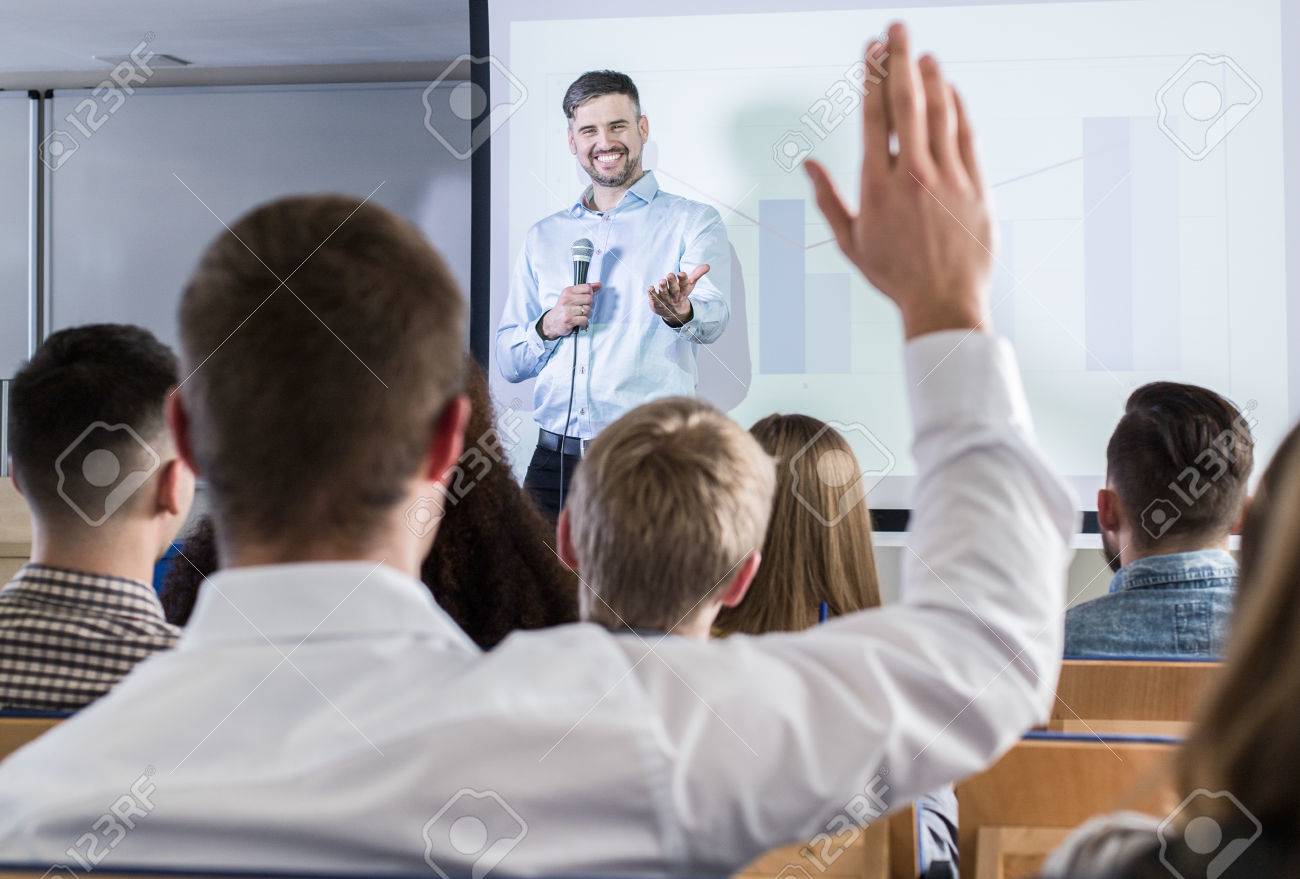 Fluid Mechanics Lectures2nd year/2nd semister/2018-2019/Al-Mustansiriyah unv./College of engineering/Highway &Transportation Dep.Lec.2
. Bernoullis equation
Bernoullis  equation is based on the conservation of energy law, which states that energy can be neither created nor destroyed. The total energy possessed by a given mass of fluid can be considered to consist of three type :potential, kinetic and flow energy.
Fig.2 shows fluid flowing from left to right, the total energy by a given weight w of fluid entering CV at sta.1 and the same weight of fluid leaving CV at sta.2.
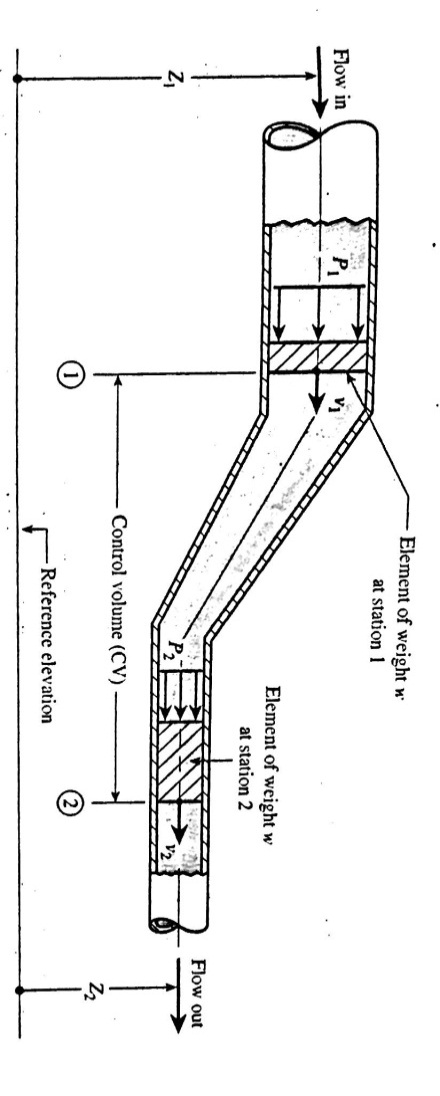 .
.
Statement of Bernoullis equation:
Daniel Bernoulli an eighteen century Swiss scientist, formulated his equation by noting that the total energy possessed by the fluid in CV does not change with respect to time.
Total energy in element at 1 = total energy in element at 2
(PE+KE+FE)1=(PE+KE+FE)2
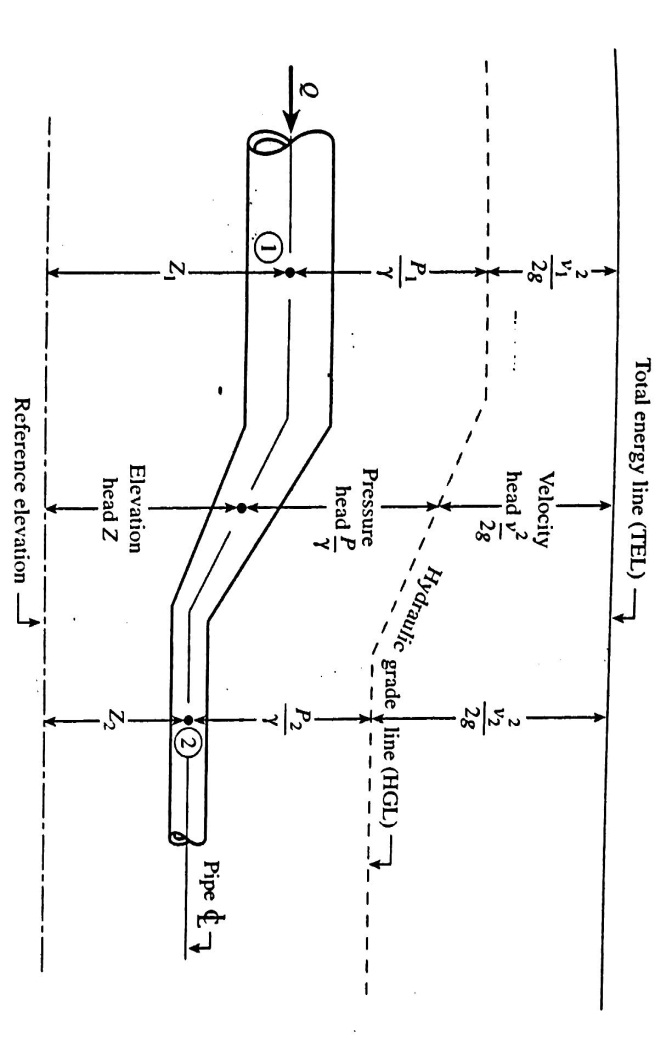 -
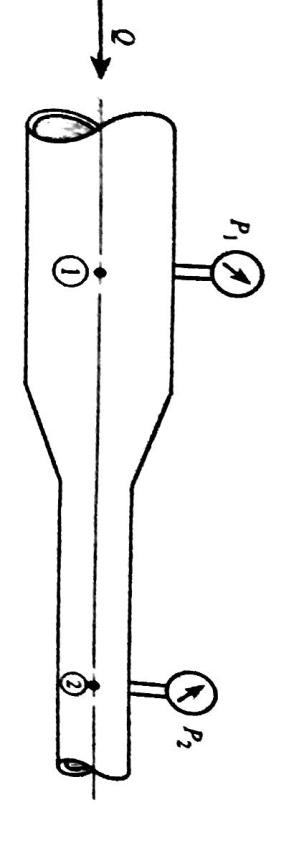 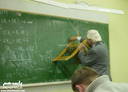 Thanks